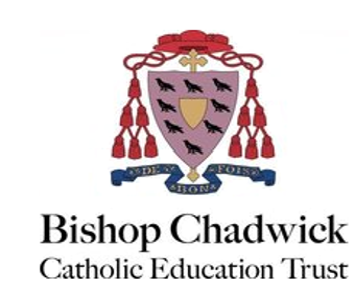 Year 3 Spring Scheme of Learning
Year 3
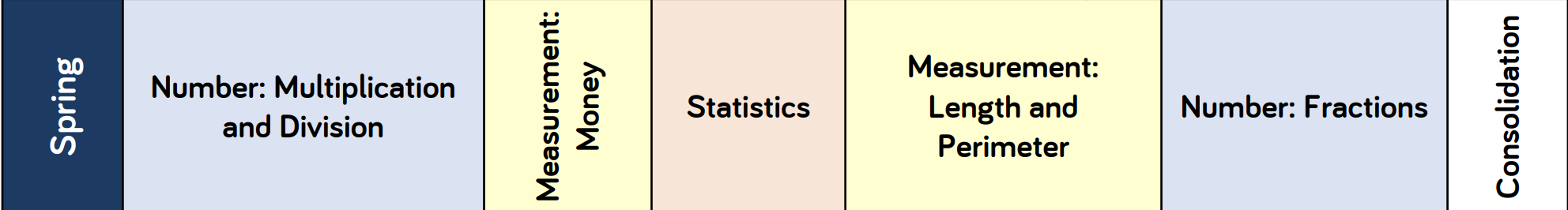 Year 3
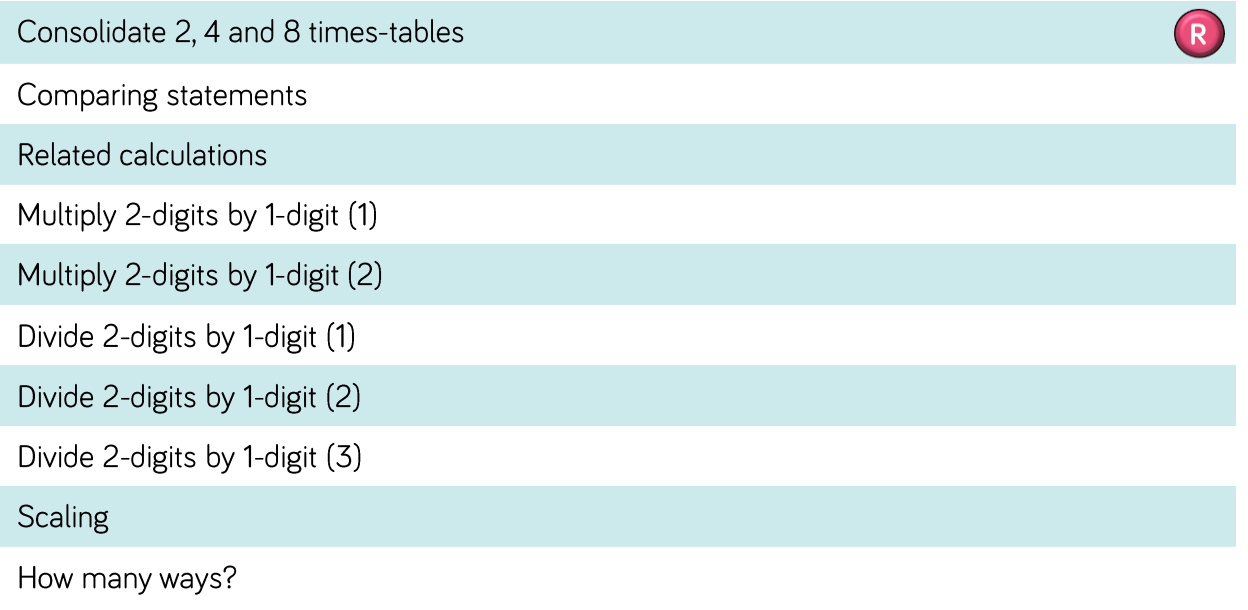 Year 3
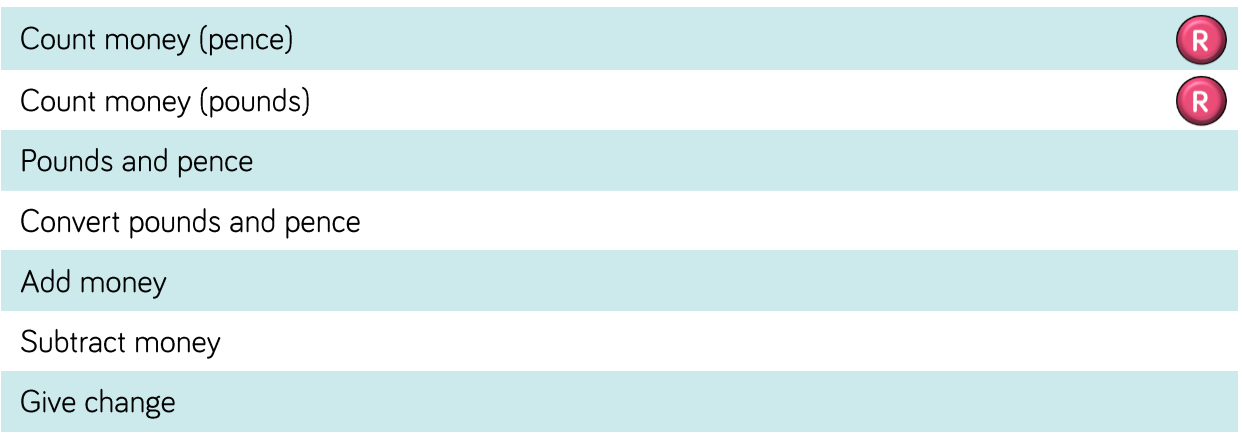 Year 3
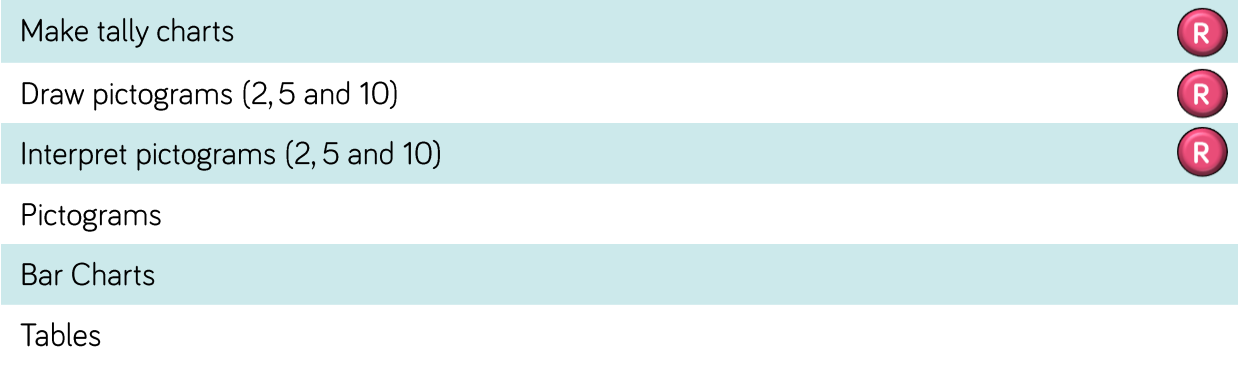 Year 3
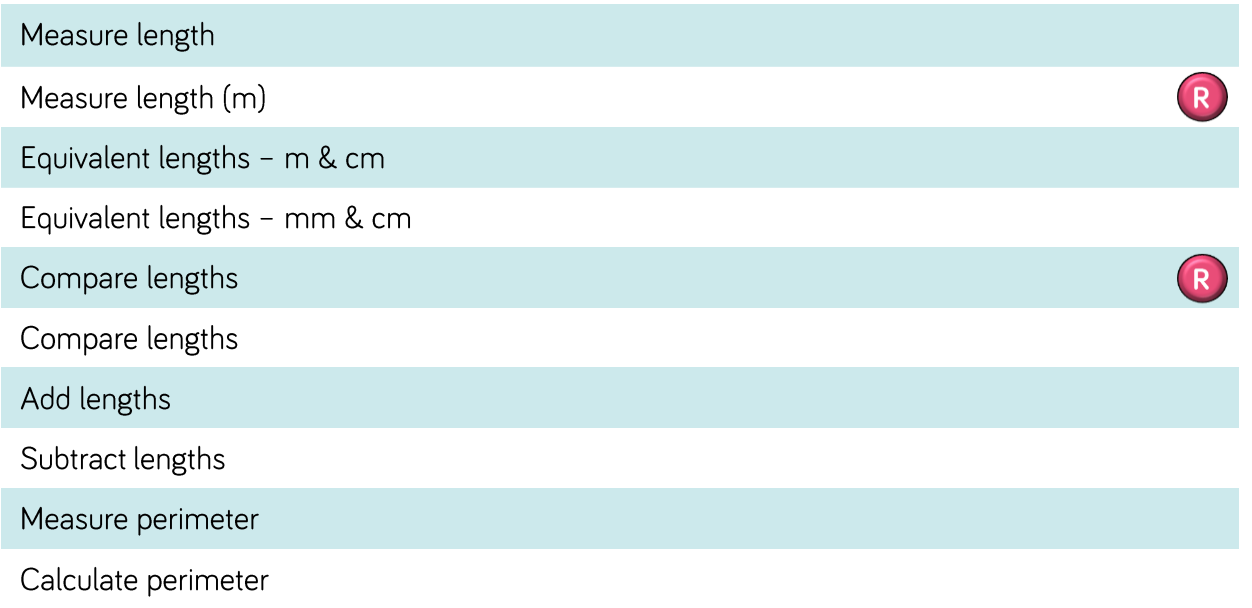 Year 3
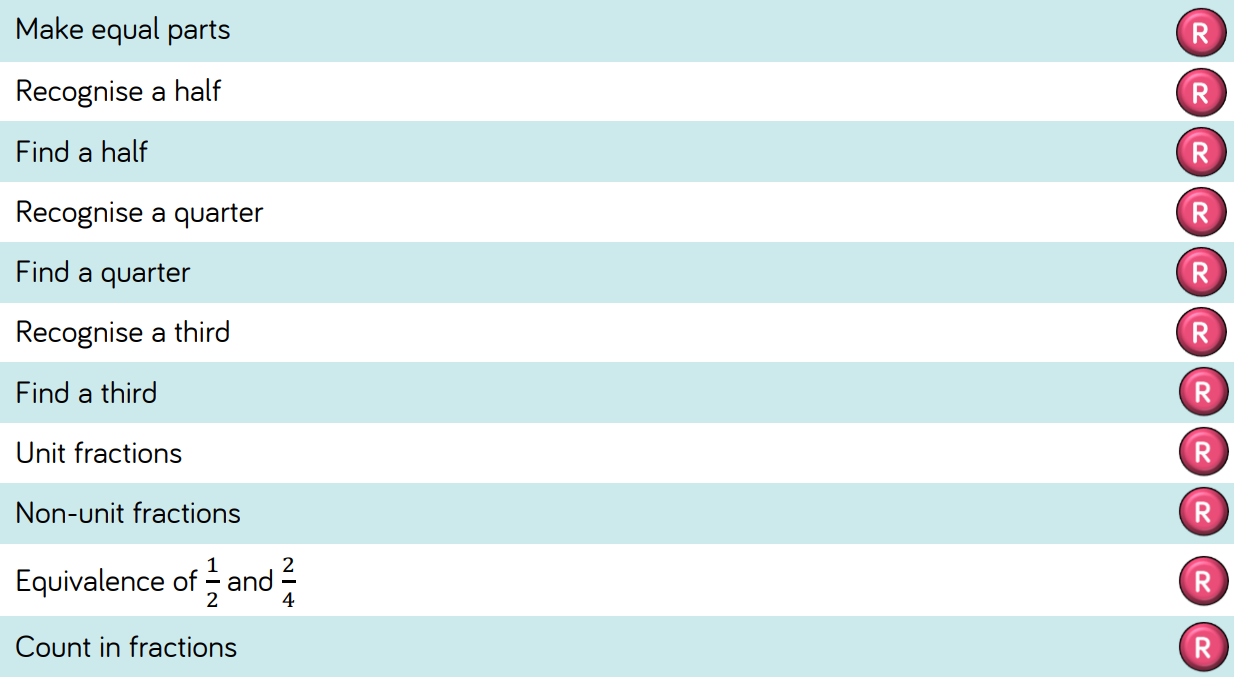